Тема: Збільшення 
та зменшення числа в кілька разів. Практична робота 
із засвоєння понять 
«більше в…» і «менше в…»
Міркуємо — швидко!
Відповідаємо — точно!
Лічимо — правильно!
Пишемо — гарно!
24:3
18:2
2*6
4*3
20:4
10:2
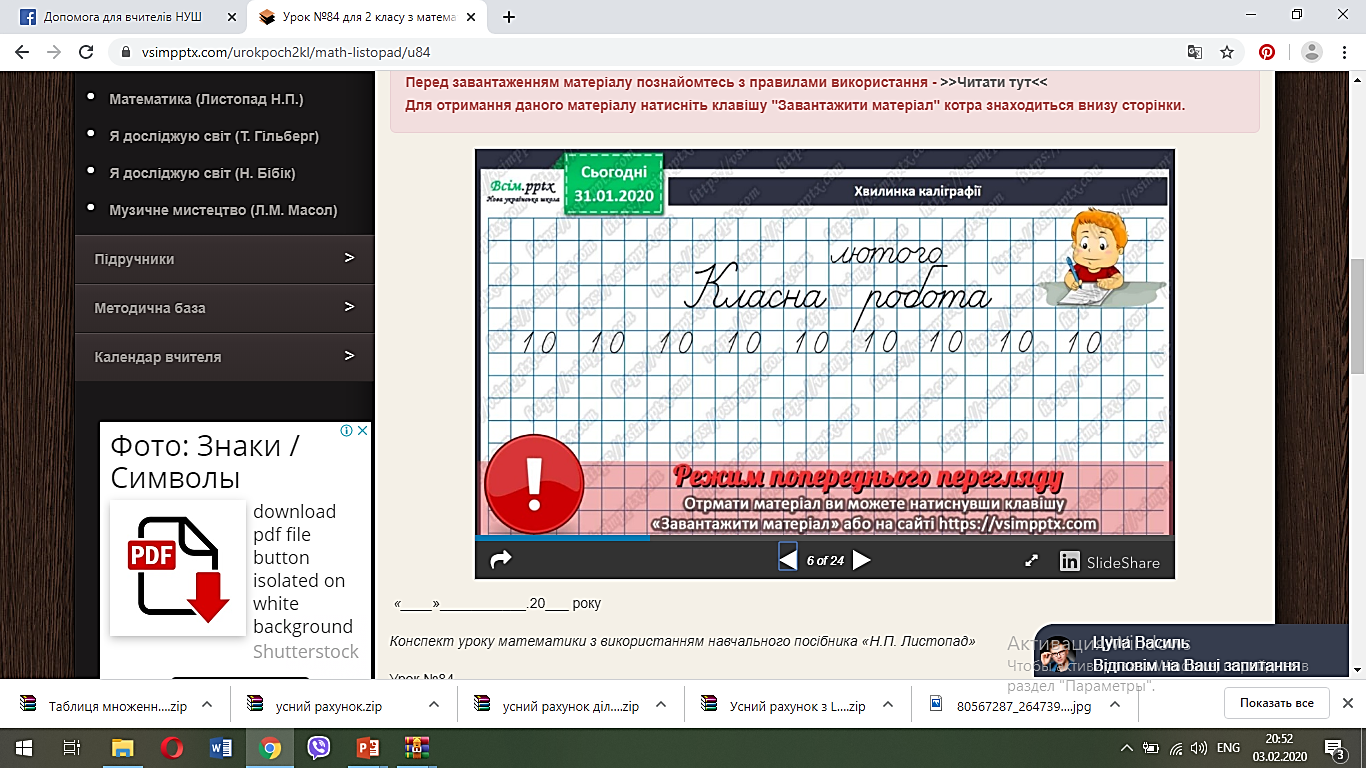 Записати від меншого числа до більшого
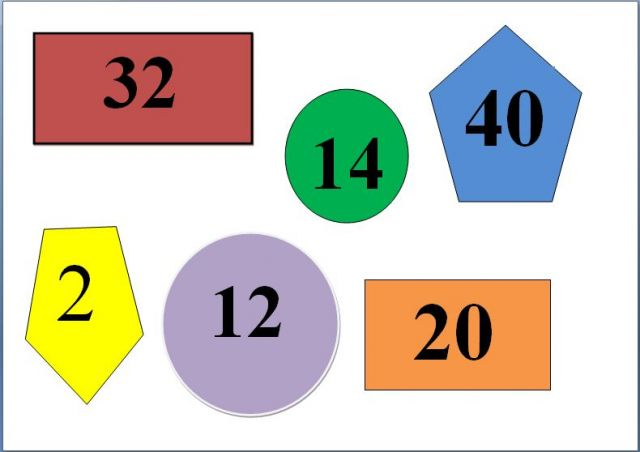 Робота з підручником
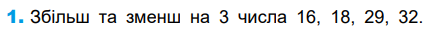 16+3=
18+3=
29+3=
32+3=
16-3=
18-3=
29-3=
32-3=
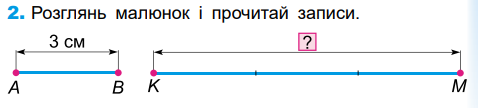 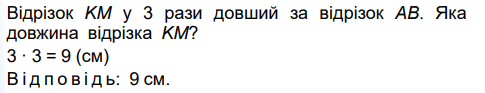 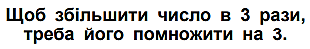 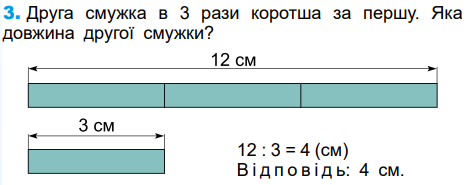 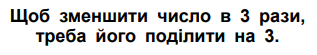 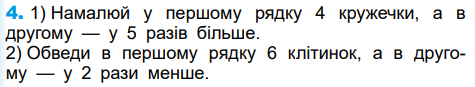 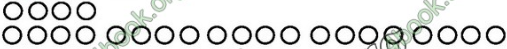 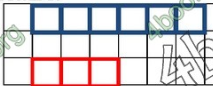 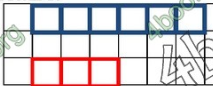 Фізкультхвилинка
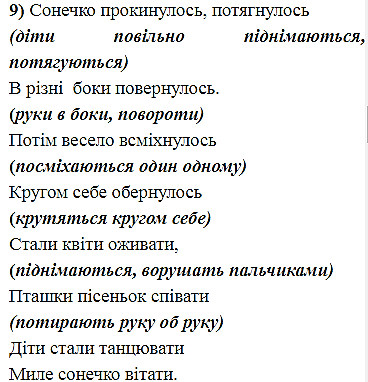 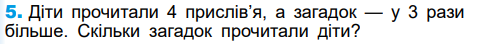 Короткий запис

Прислів’я – 4
Загадок - ?, у 3 рази більше
Розв’язання

4*3=12 (з.)
Відповідь: діти прочитали 12 загадок.
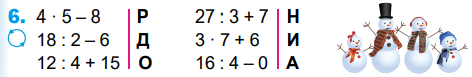 12 18 3 27 16 4
Рефлексія. Оберіть відповідну цеглинку лего.
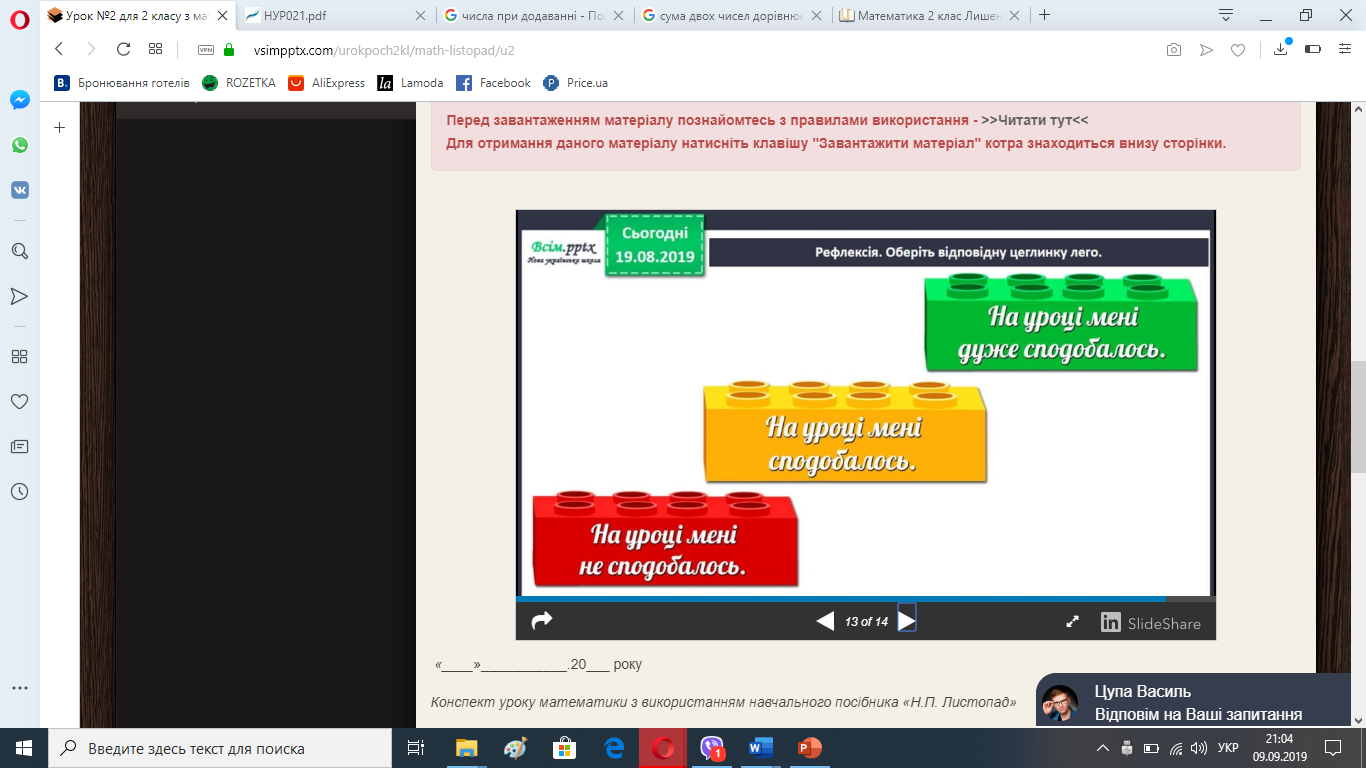 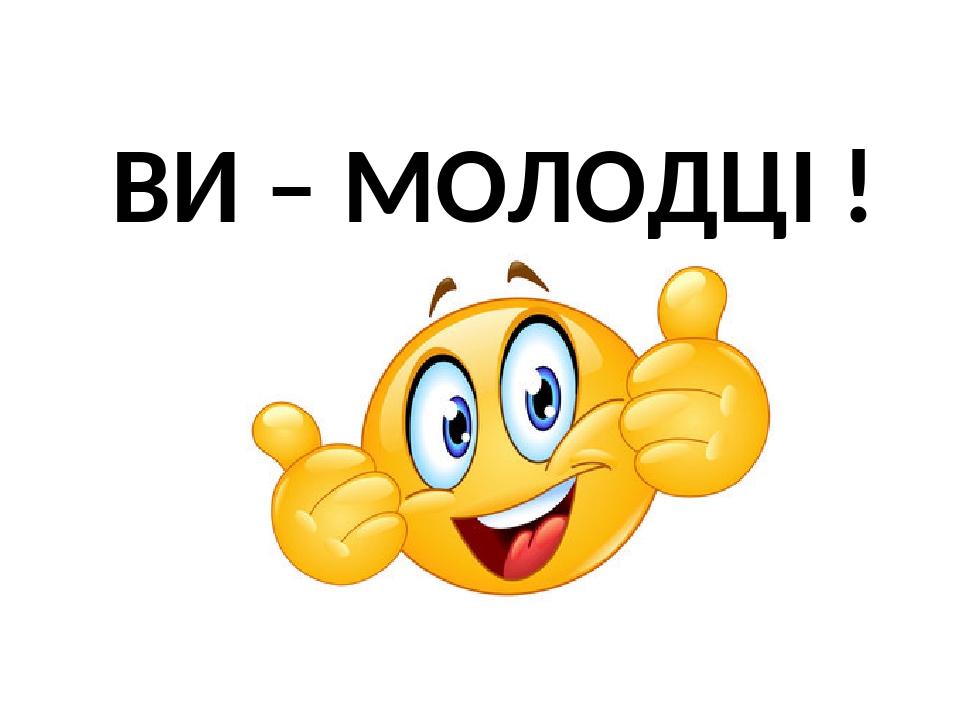